Student Performance, Assessment and Technology Outcomes
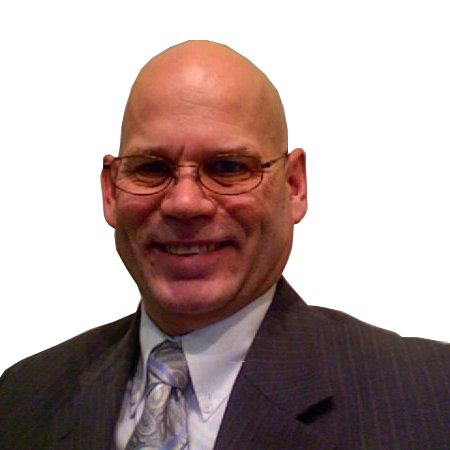 Defining the relationships for effective assessment
Presented by Dr. Charles Dull
 Assistant Dean for eLearning and Innovation
Cuyahoga Community College
 Cleveland, OH
What do you hope to take away from this session?
Defining the terms
Let’s jump right in and discuss terminology.
At each table, let’s take no more than 5 minutes for each term and come to some common understanding :
First, define student performance.
Next, Assessment
Finally, for technology outcomes, frame this within the context of simulations, adaptive learning, and publisher interactive content.
What did we find about student performance
Do we have any common understandings on terms between tables?
What exactly are we aligning?
Does technology, of any type, cause alignment concerns?
Do publisher interactive technologies create challenges when it is used to support current course objectives?
Now that we know…
How does this discussion change our assessment plans or planning?
Time for the big..
So what?
What are the key takeaways from our discussion today?
Thank you!!!
Thank you for your time and the willingness to share your ideas
Should you want to continue the discussion or comment: charles.dull@tri-c.edu, @drchuckd or LinkedIN at www.linkedin.com/pub/charles-dull/7/24a/539/